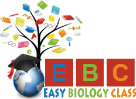 www.easybiologyclass.com
Secretory TissueExternal and Internal Secretory Tissues in Plants
e-mail: easybiologyclass@gmail.com
                                 www.easybiologyclass.com
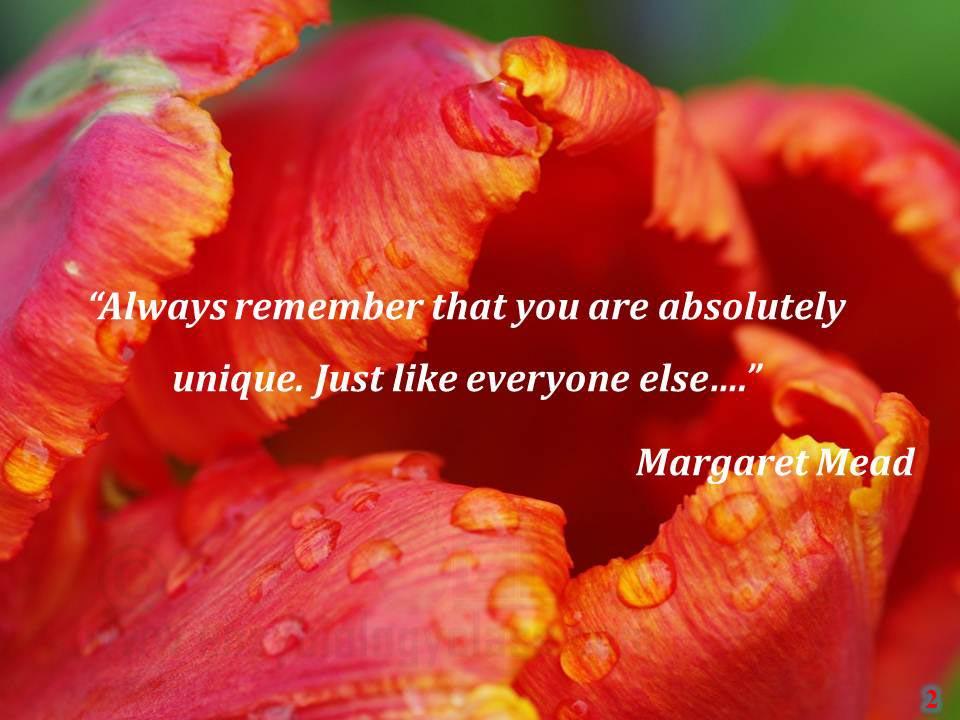 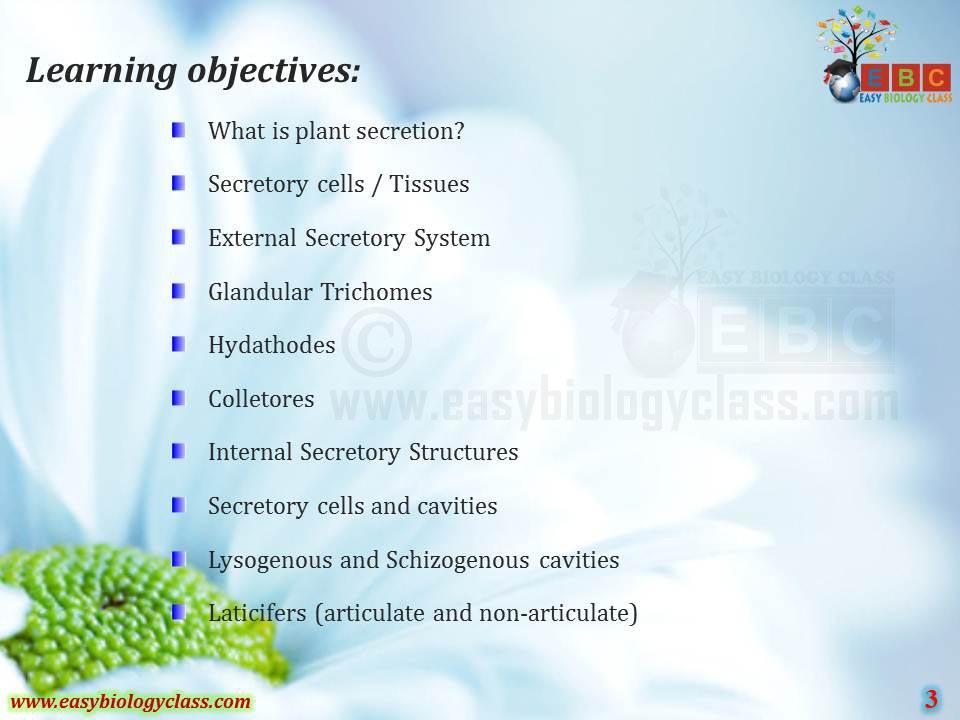 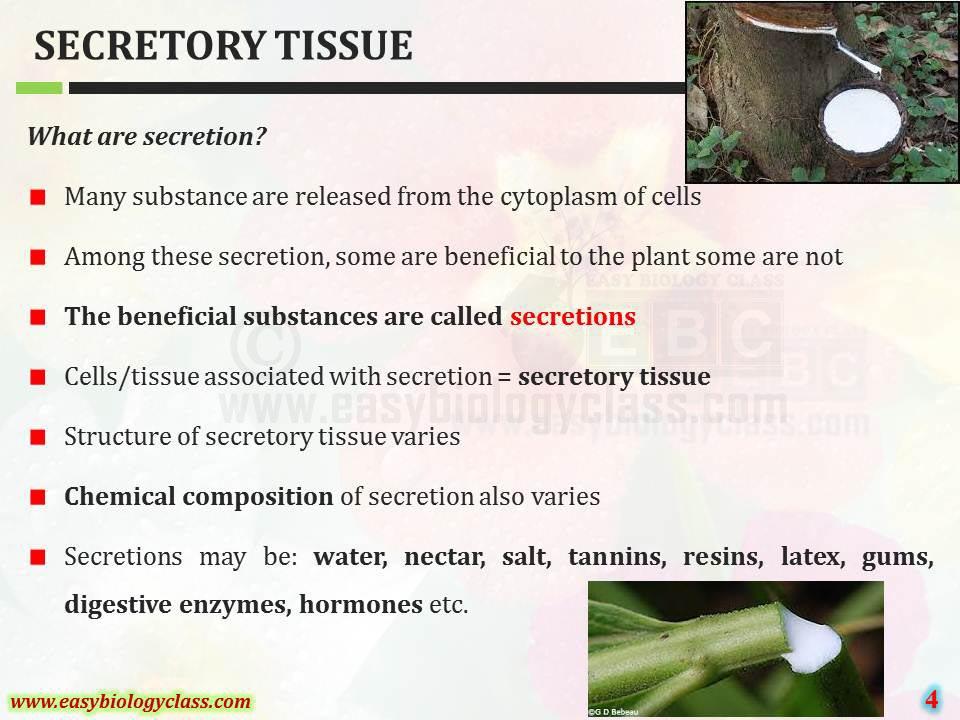 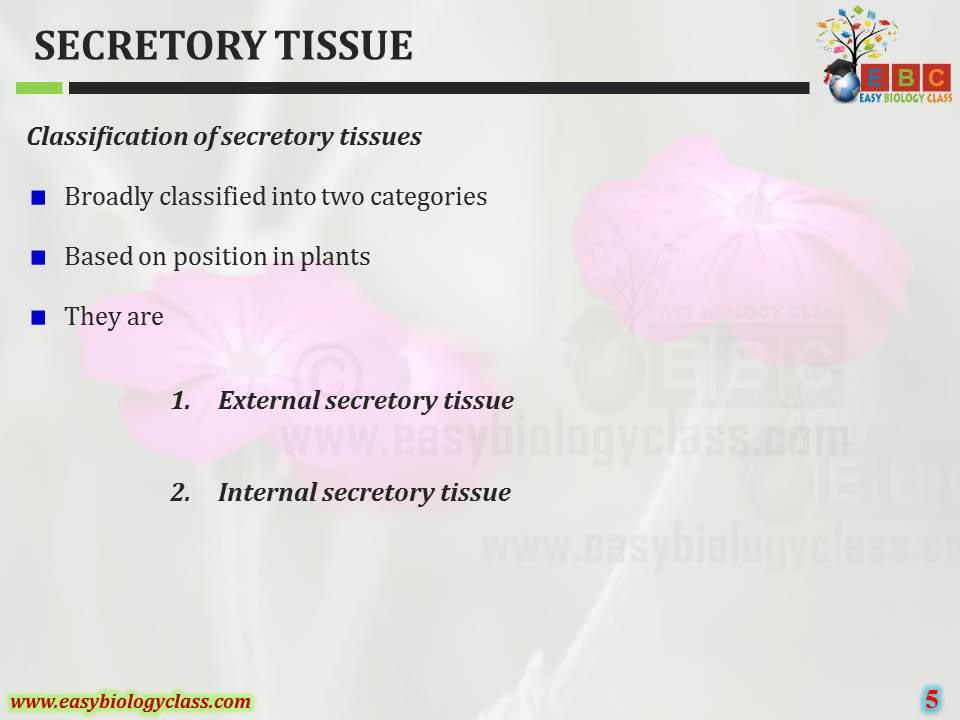 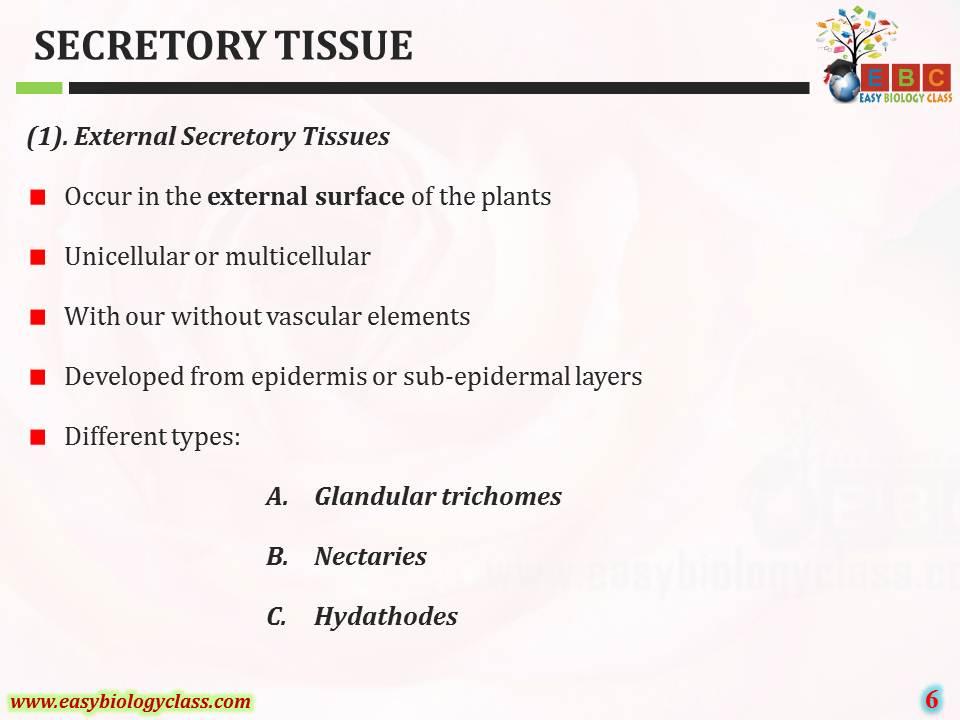 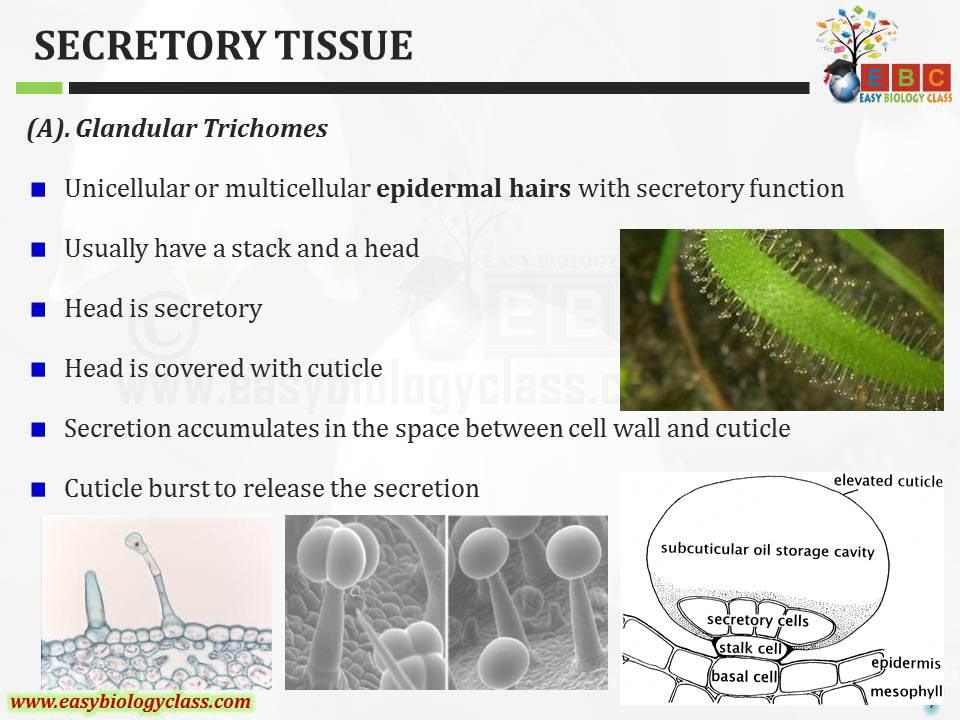 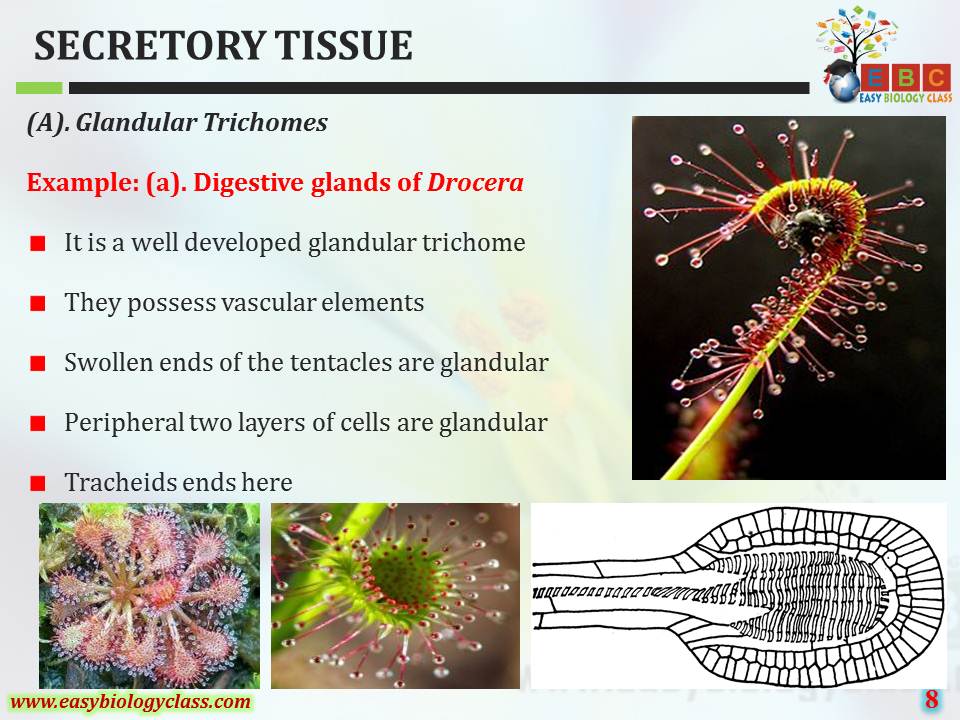 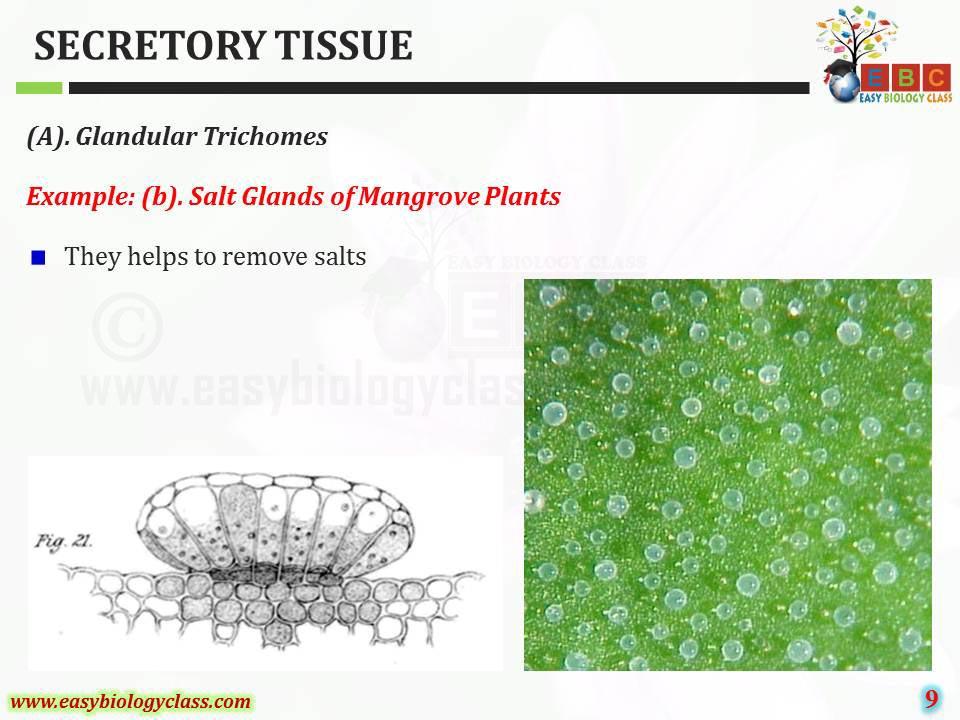 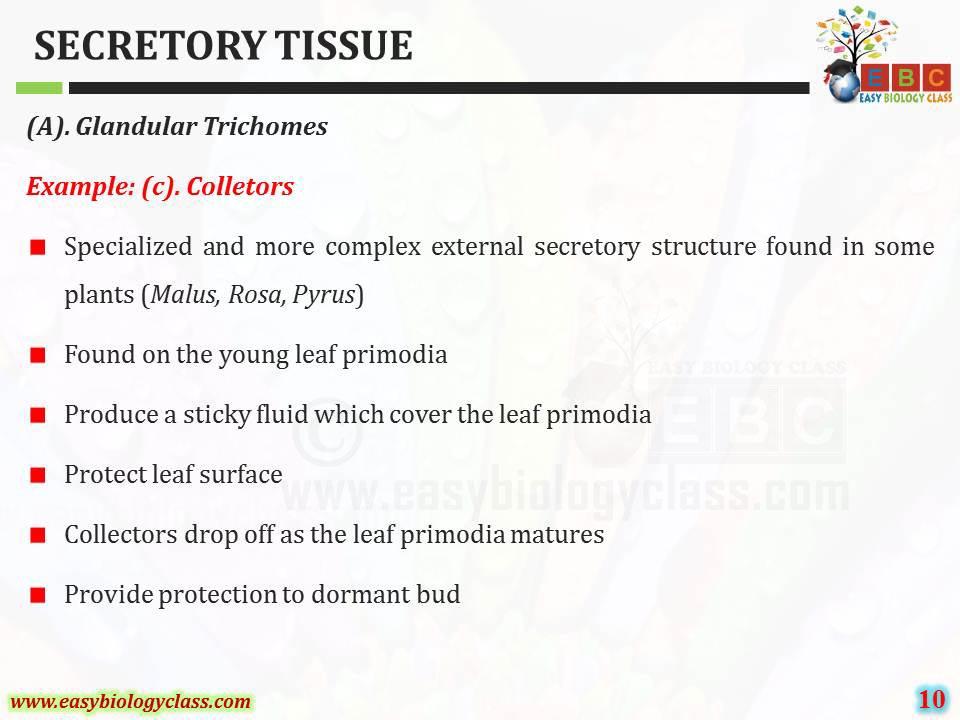 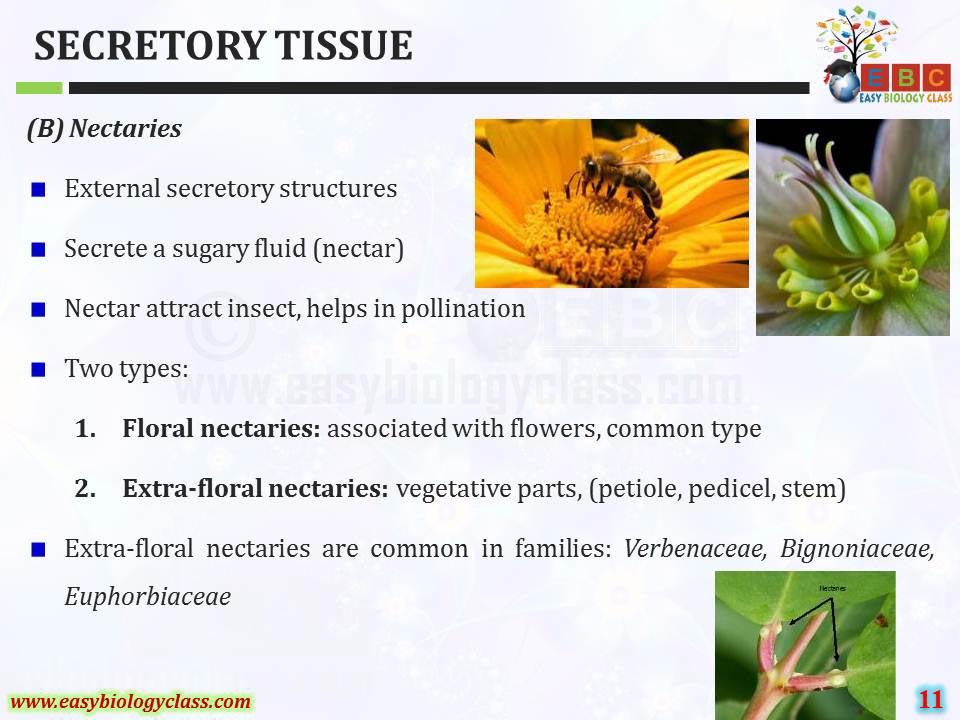 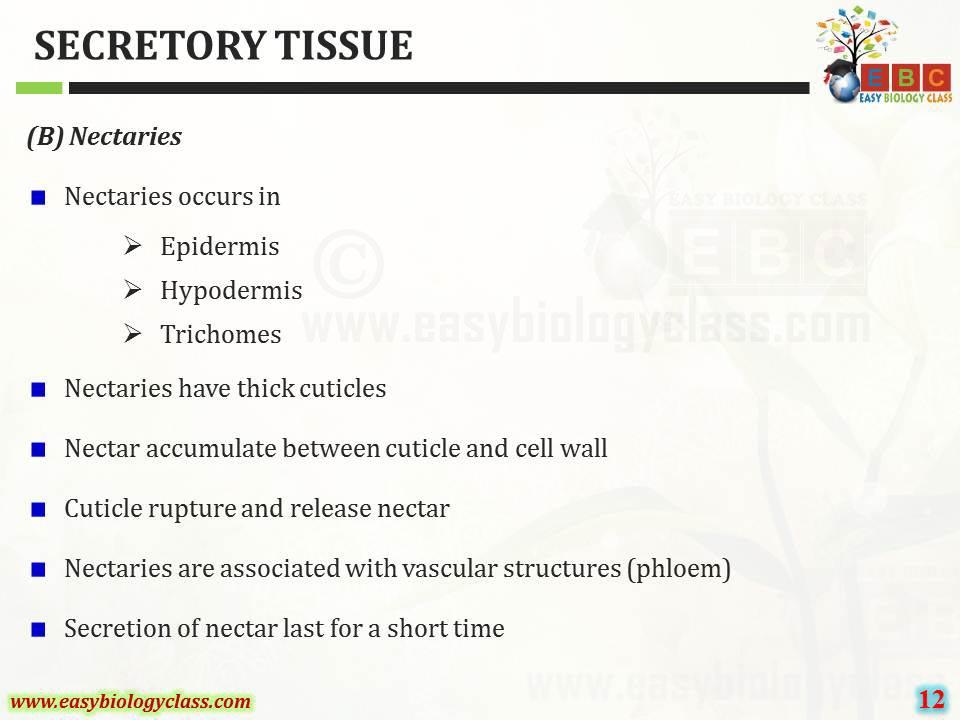 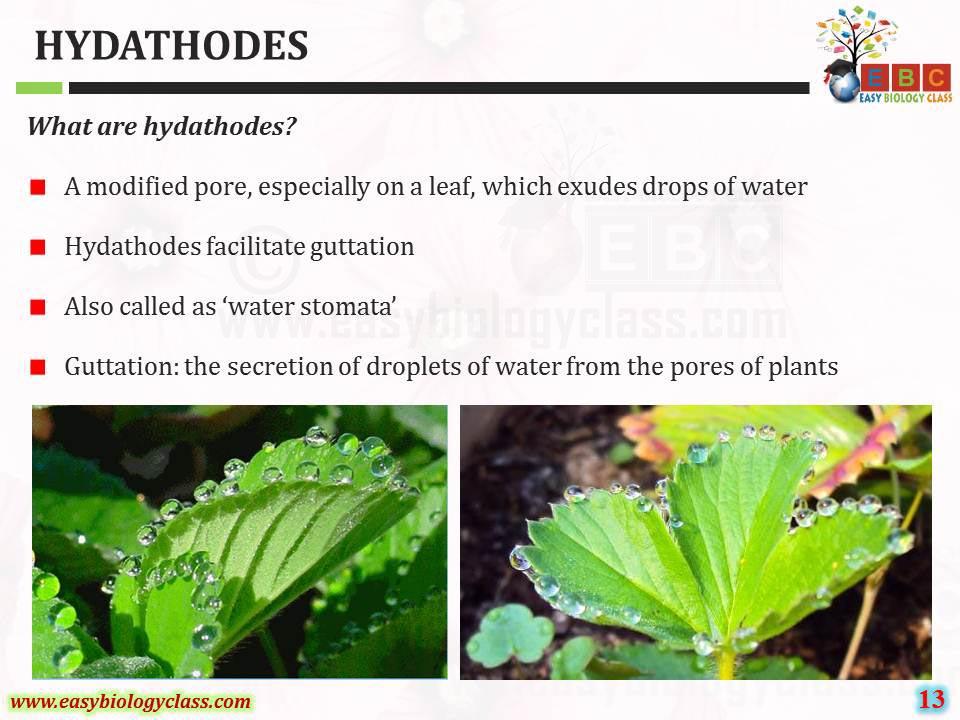 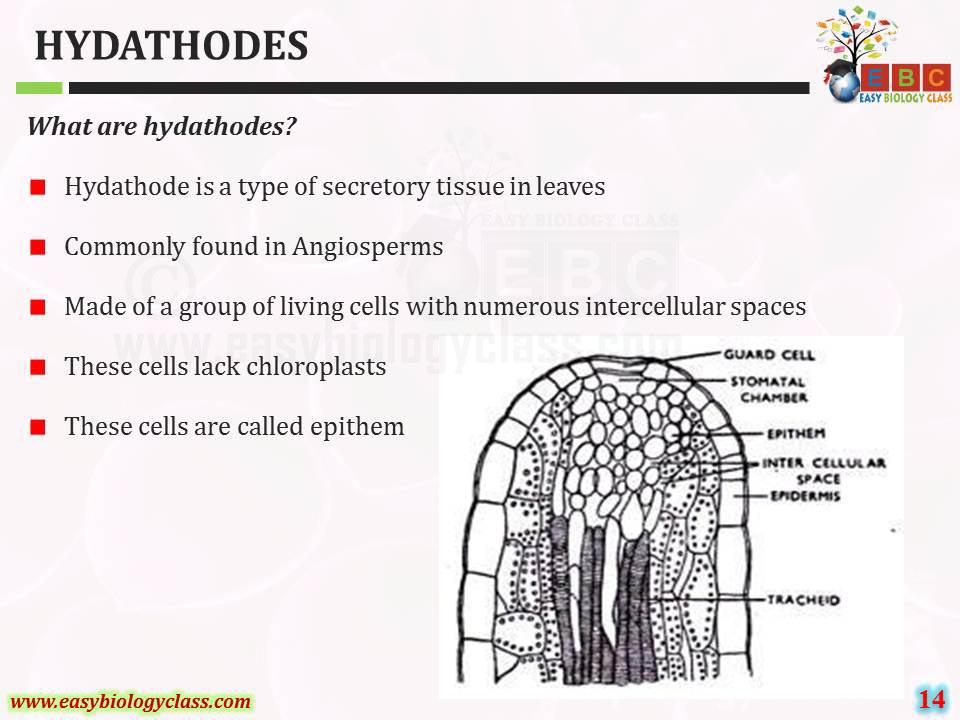 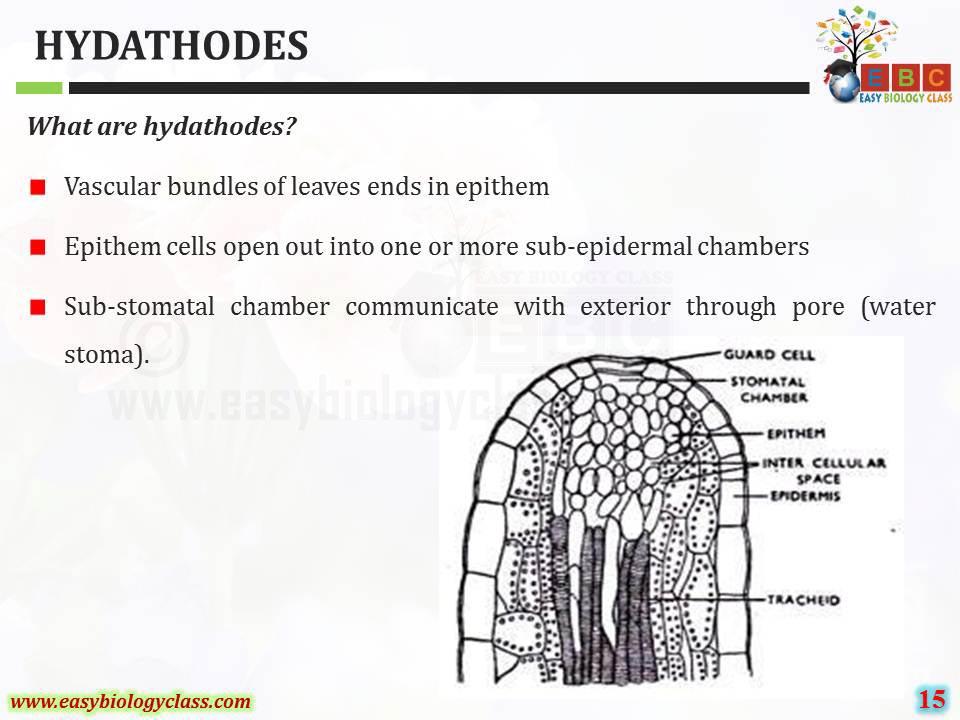 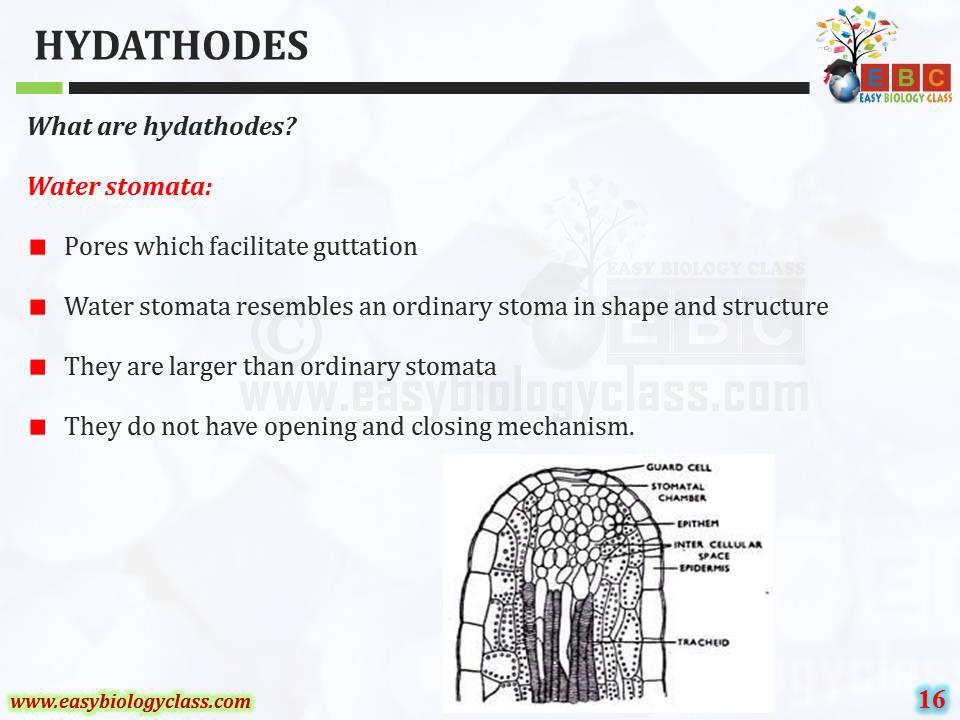 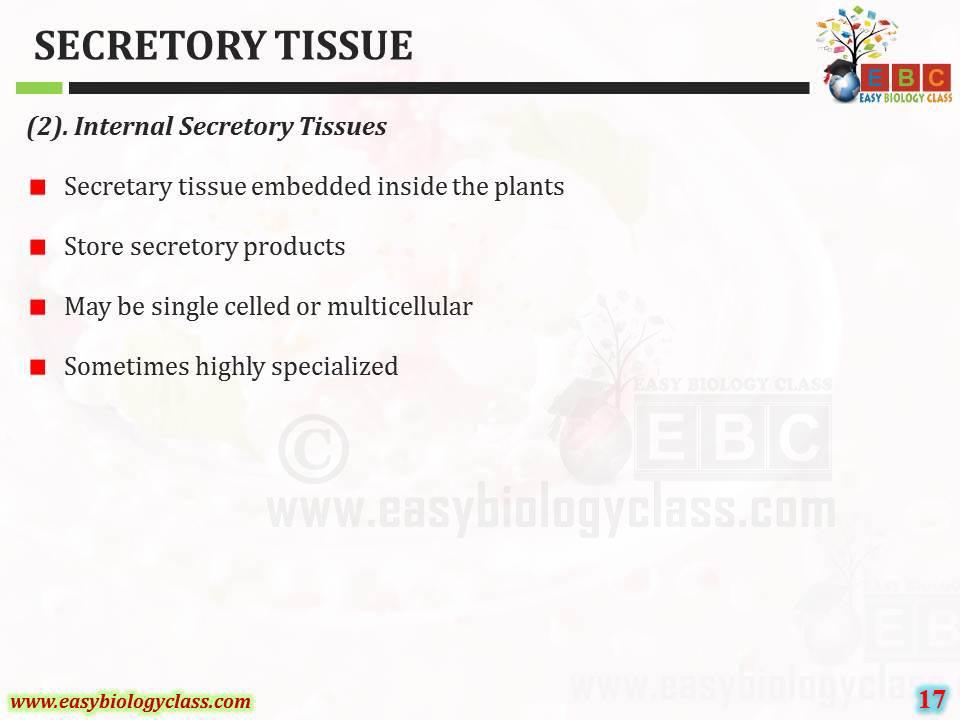 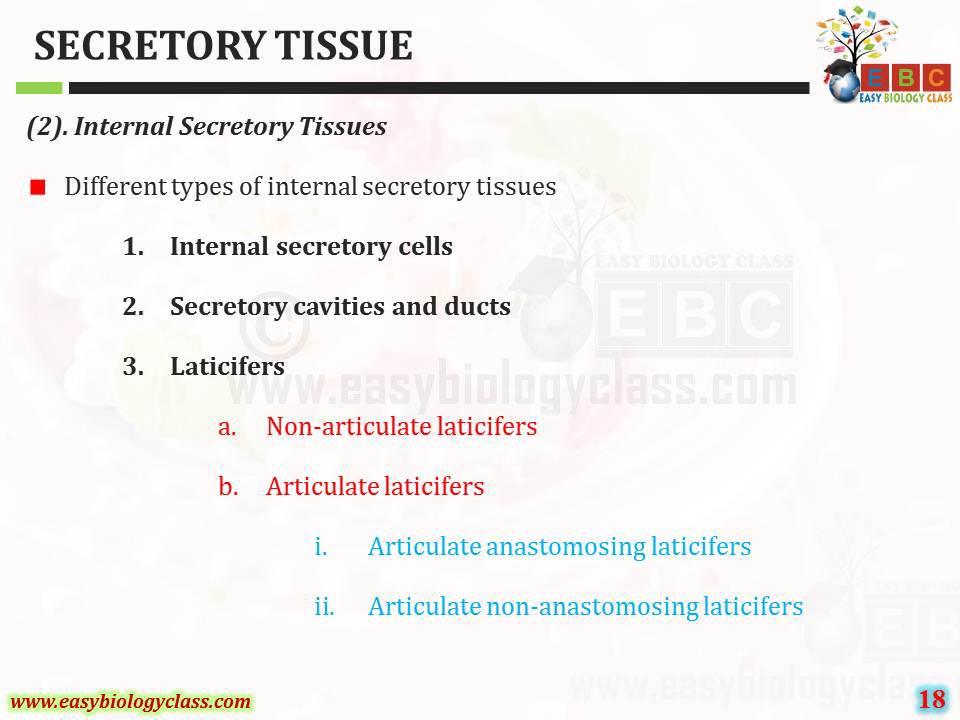 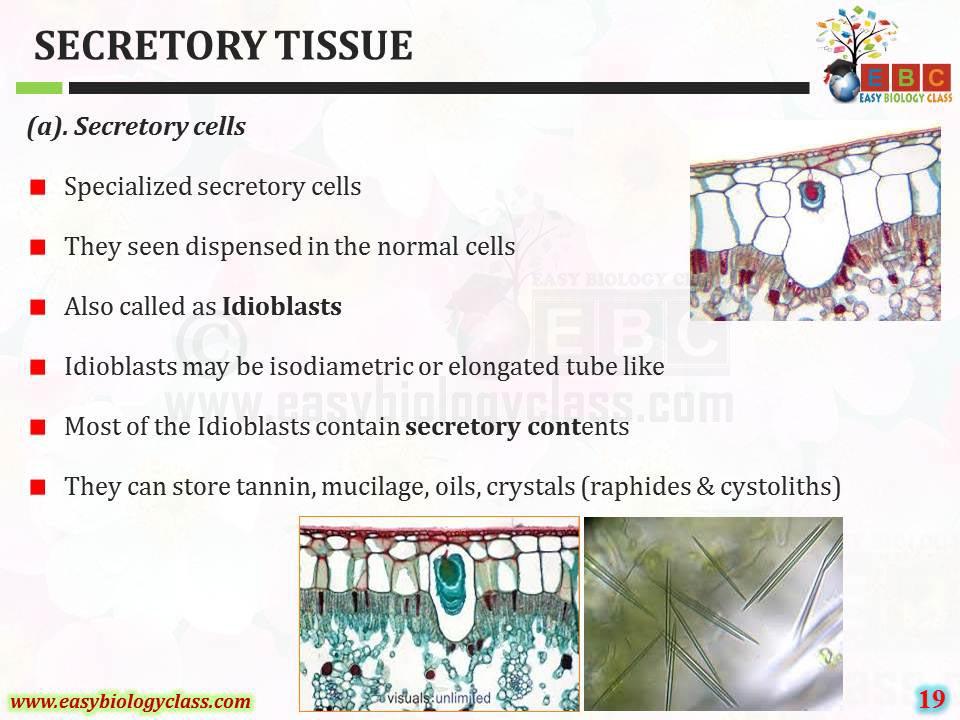 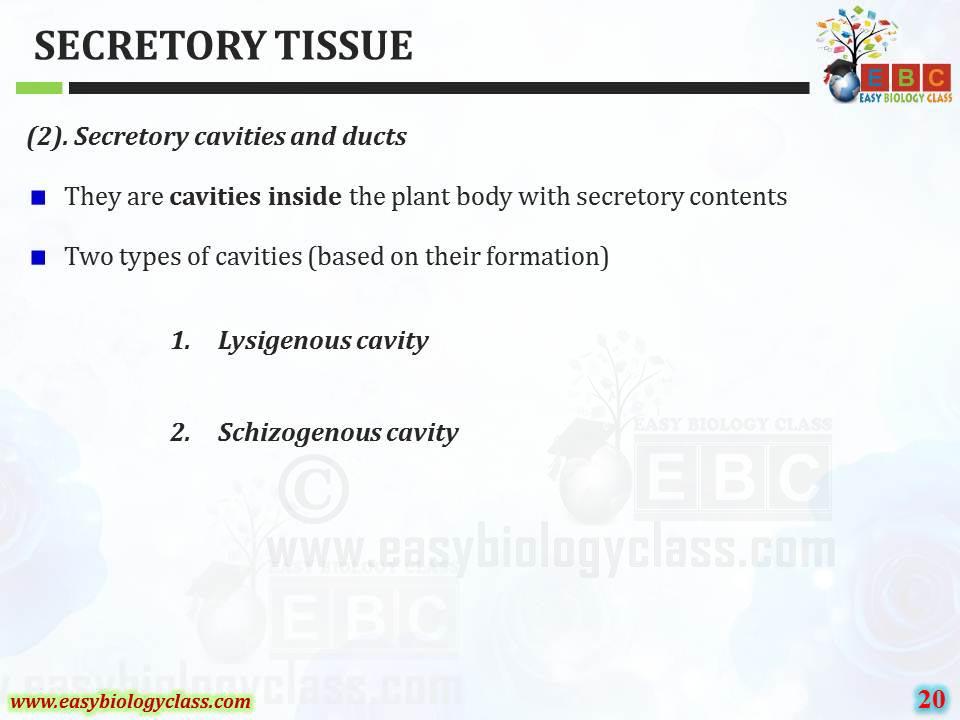 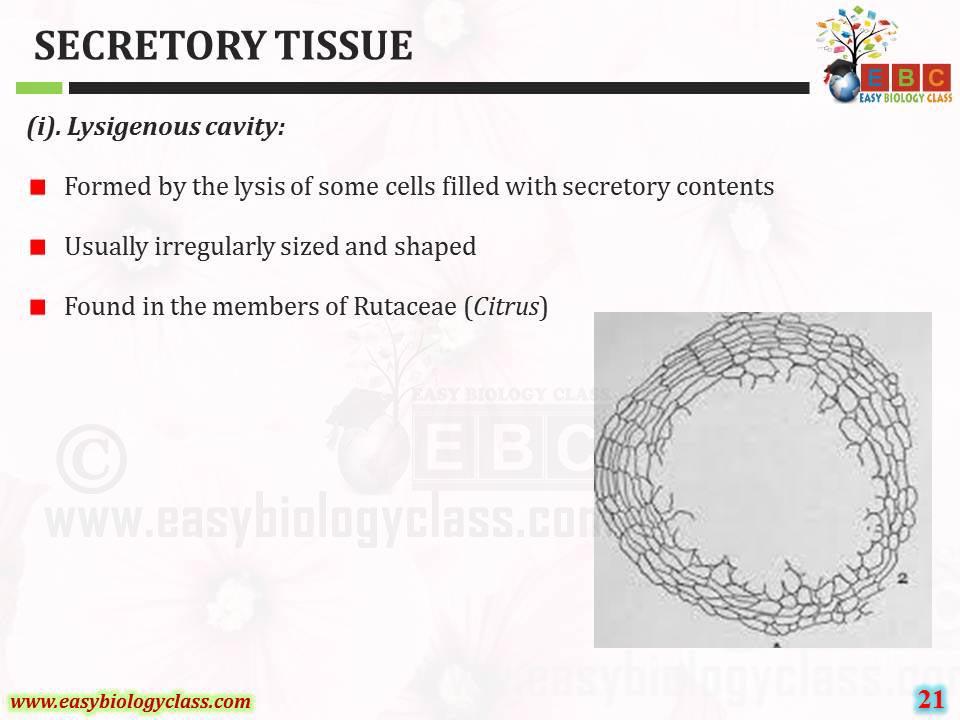 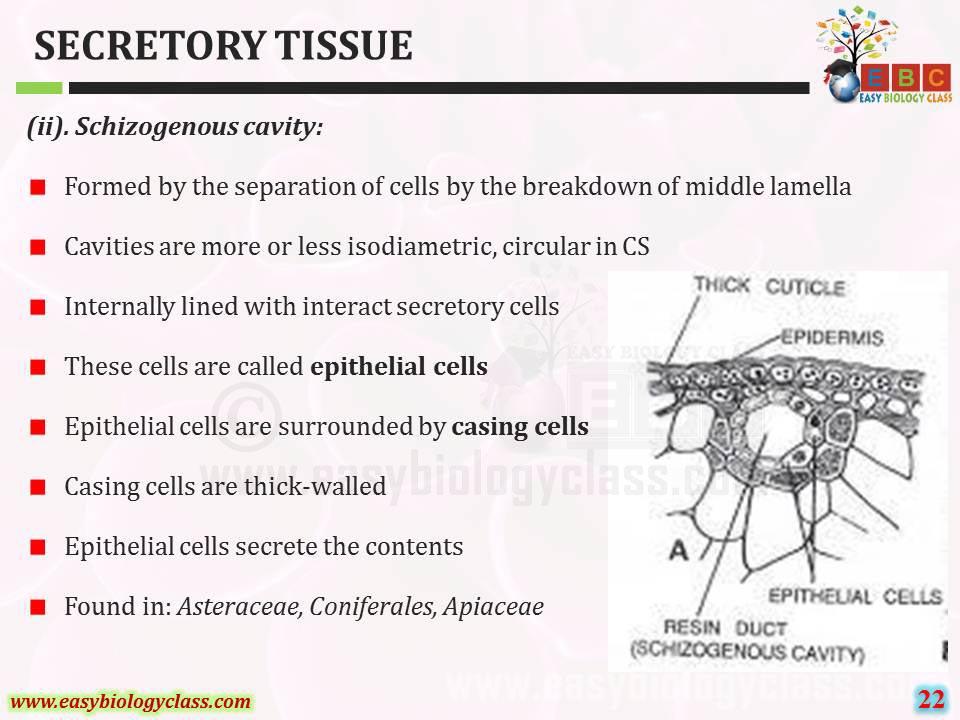 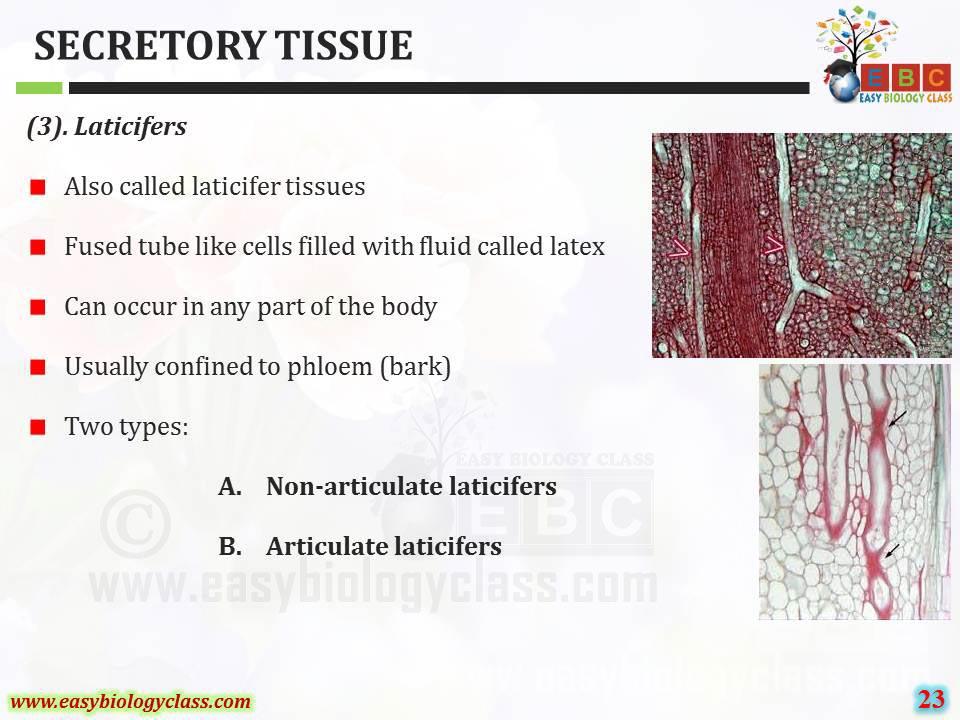 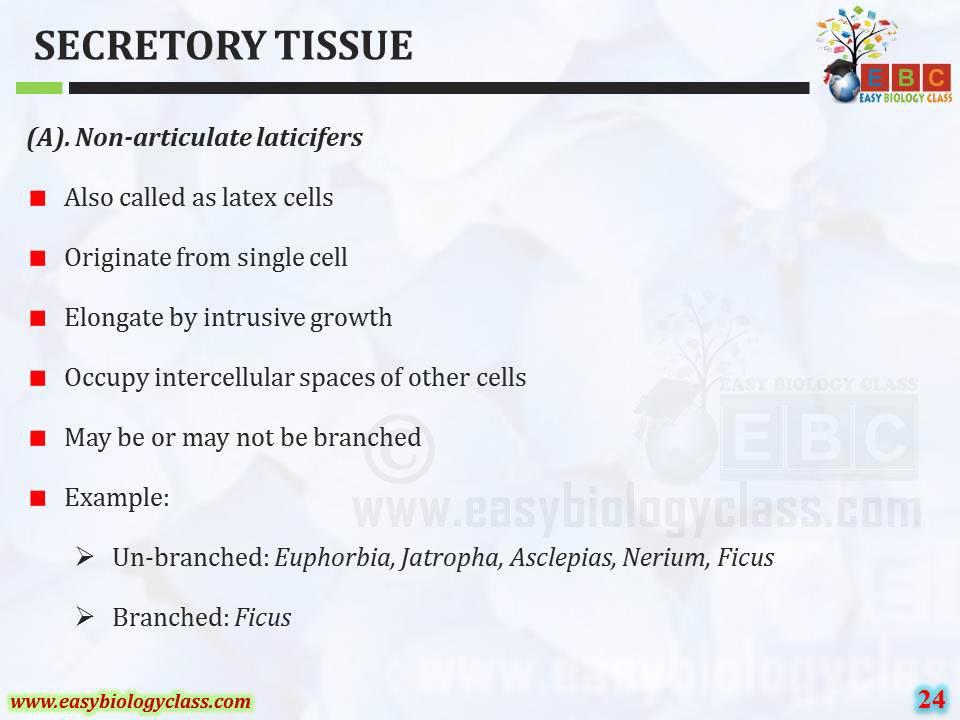 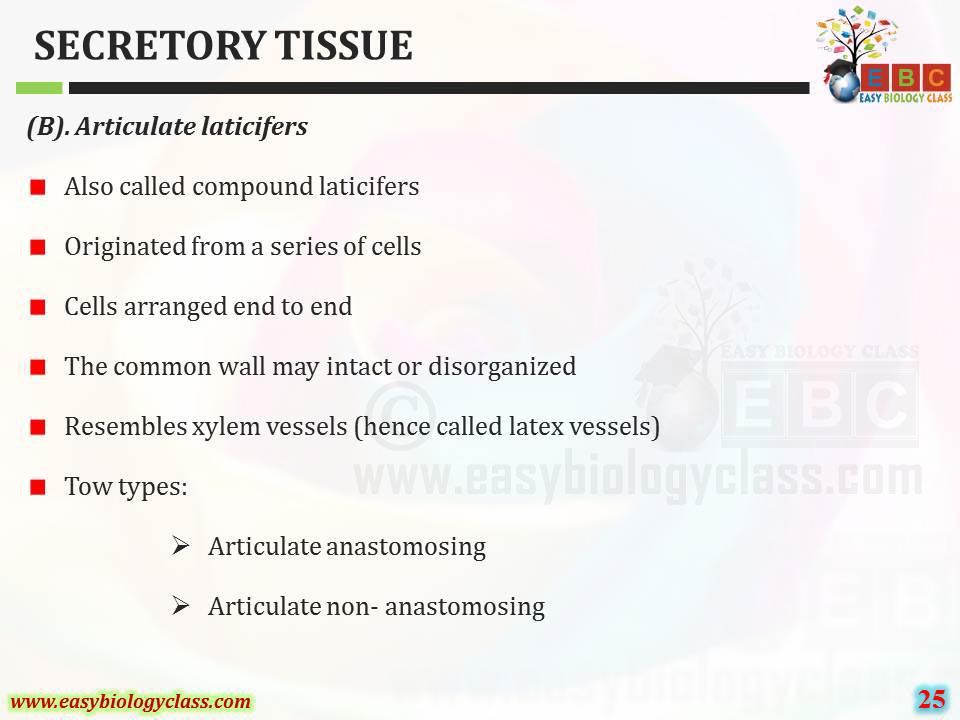 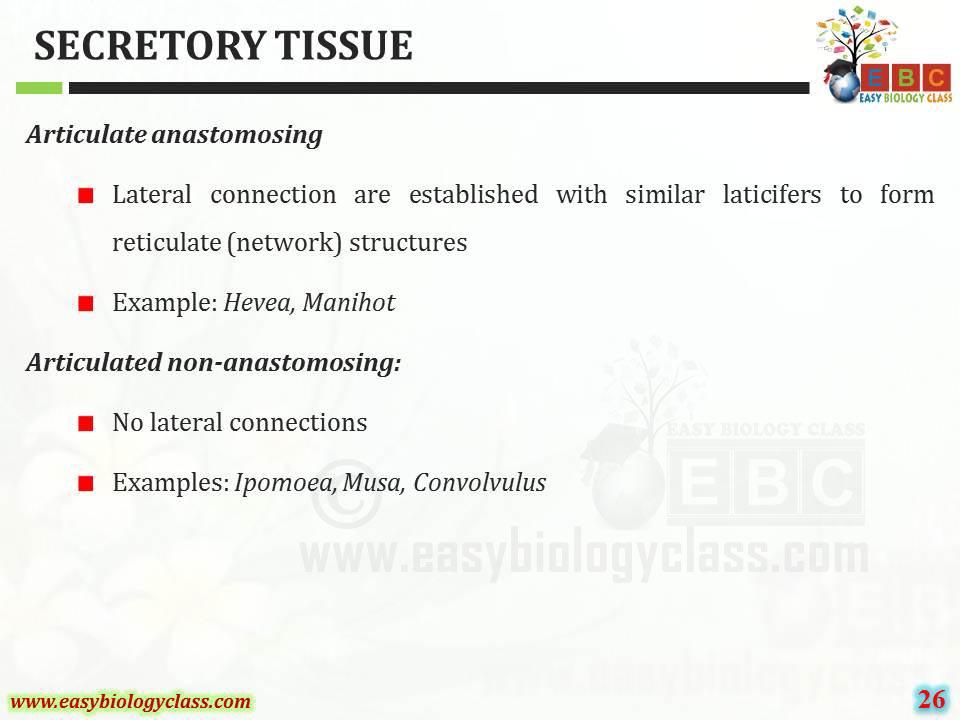 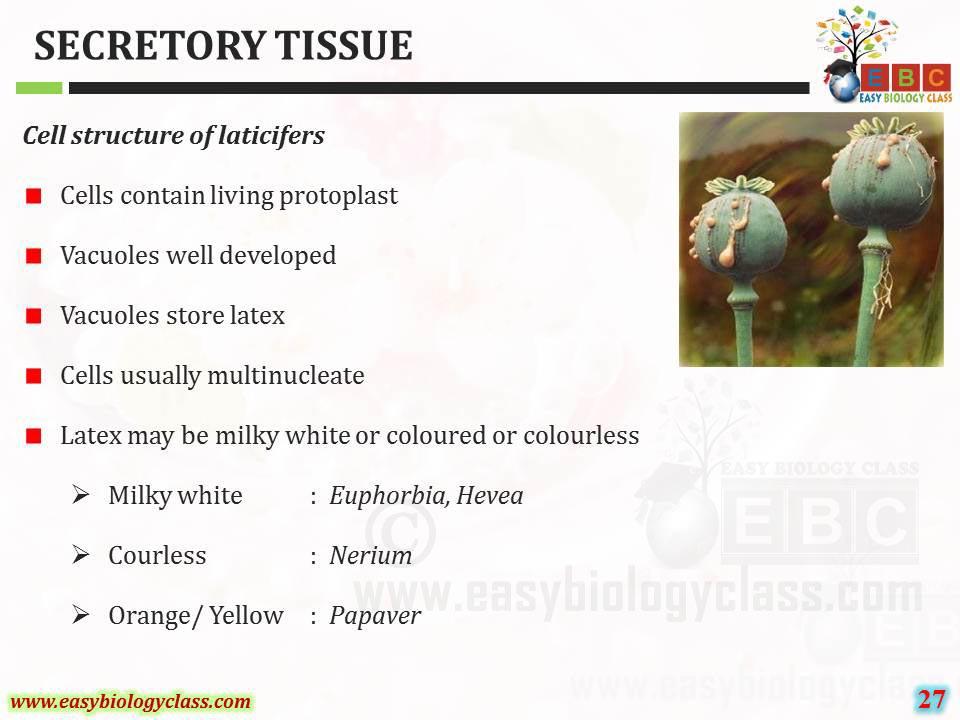 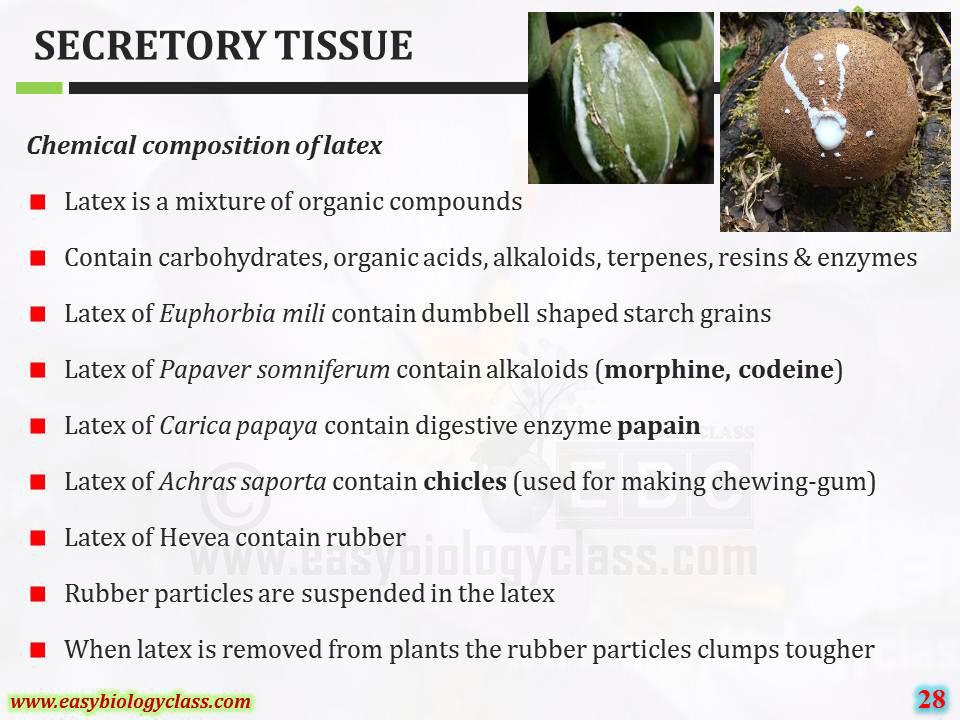 For detailed description of this topic, please click on:
http://www.easybiologyclass.com/secretory-tissue-system-in-plants-structure-classification-and-functions-ppt/
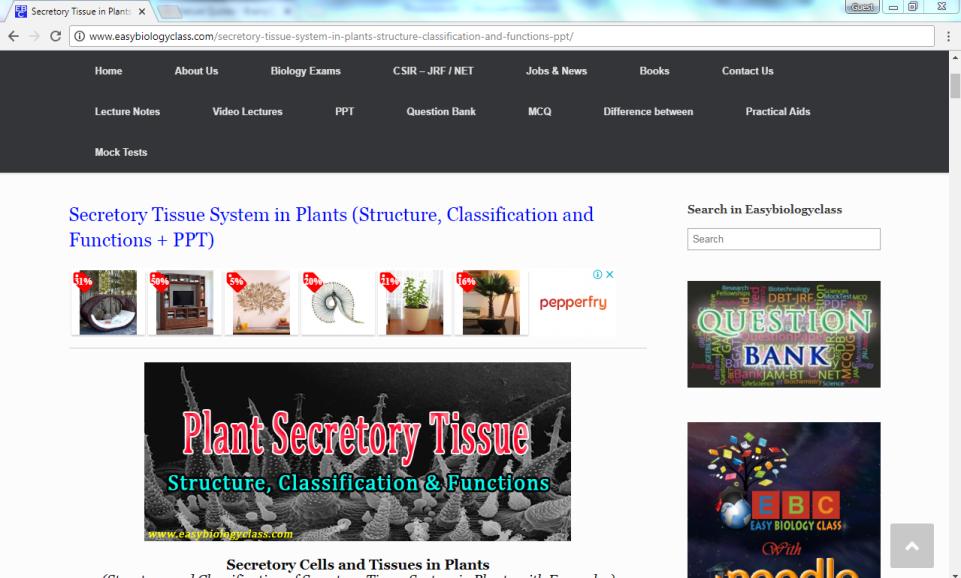 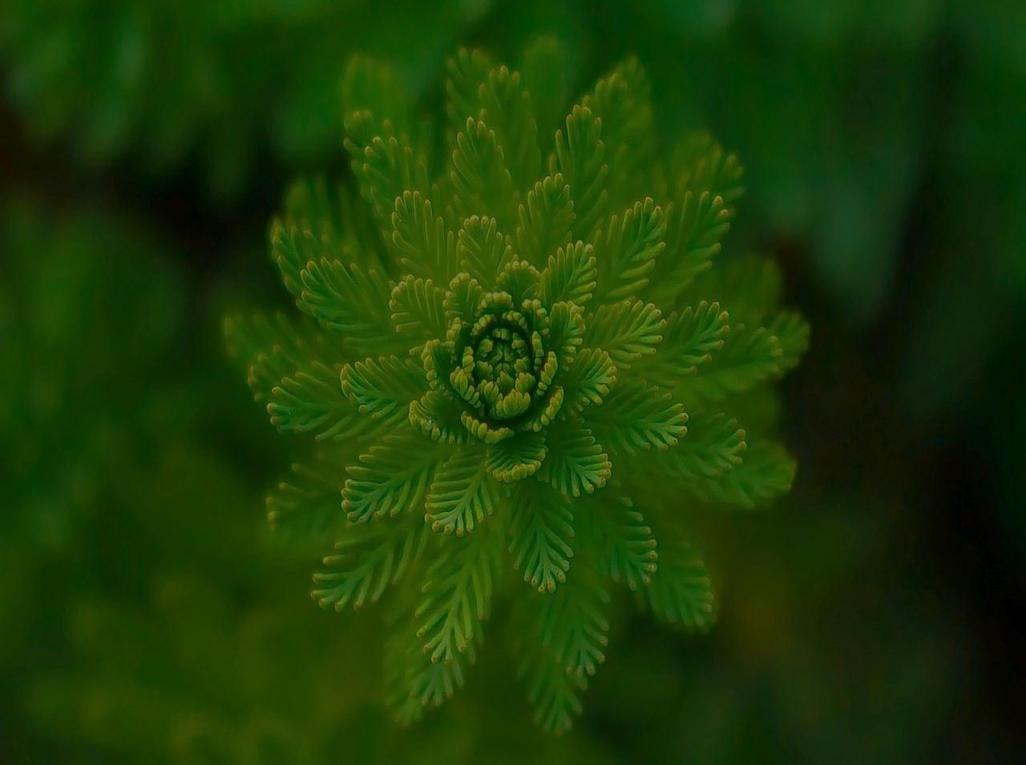 Visit our website: www.easybiologyclass.com for:
Lecture notes
Video tutorials
Biology PPTs
Biology MCQs
CSIR and GATE Study Materials
Job Notifications
Question Bank
Many more…
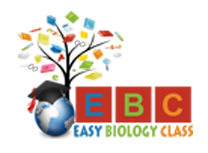 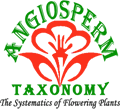 Our sister concern: www.angiospermtaxonomy.com
For more information, please log on to:  www.easybiologyclass.com
For video tutorials : 	            easybiologyclass
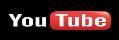 Thank You…
E-mail:  easybiologyclass@gmail.com
                visit: www.easybiologyclass.com